De er ein del av legeteamet Frisk og Rask. Kvar dag går legesekretæren gjennom meldingar som er sende til legesenteret for å tildele timar til pasientar.
Denne morgonen har følgande melding komme inn til legesenteret:
«Hei, dette er Greta Garberg. Eg har ikkje vore hos dykk før, men håper de kan sette av ein time til meg så fort som mogleg. Eg må ha fått ein infeksjon som eg ikkje blir kvitt. Nå har eg hatt kraftig diare i fleire dagar, og eg blir ikkje betre.»
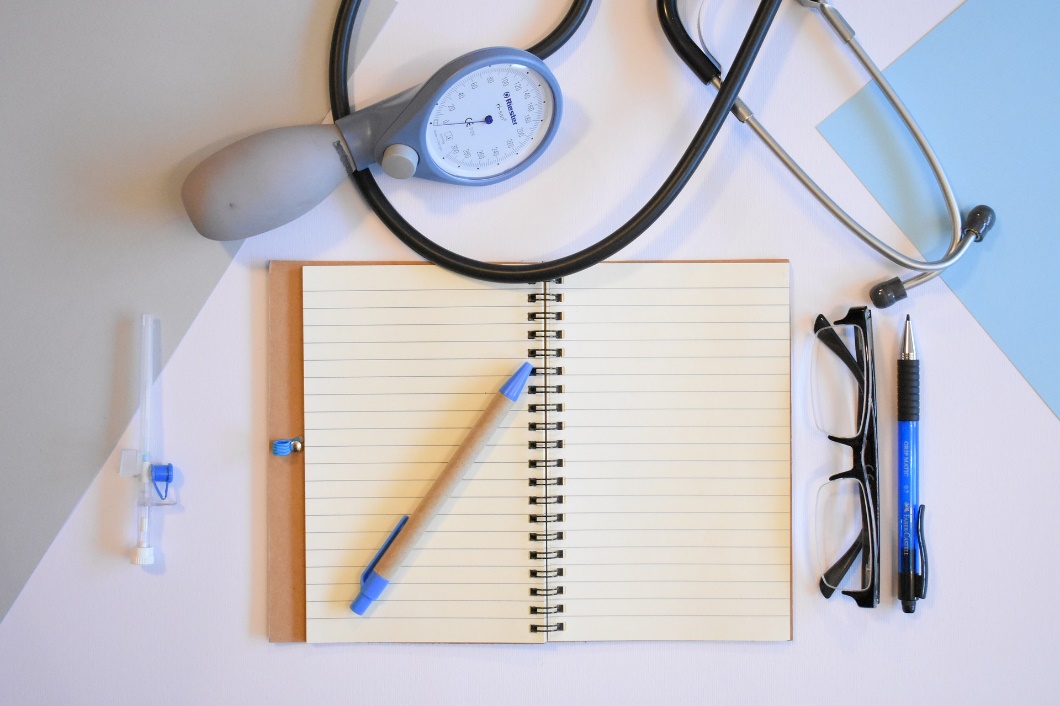 Oppdrag
De skal stille diagnosen til pasienten og føreskrive behandling. Det er viktig at diagnosen som blir stilt er godt grunngitt for å sikre riktig behandling/medisinering.
Tenk-par-del
Kva er ein infeksjon?
Tenk i eitt minutt
Diskuter med naboen i eitt minutt
Del i klassa
3
Tankekart
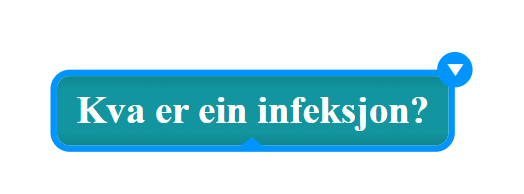 Kva er ein infeksjon?
Infeksjon er sjukdom forårsaka av mikroorganismar som formeirar seg raskt.
Mikroorganismane som forårsakar infeksjonar kan for eksempel vere virus, bakteriar eller sopp.
Symptoma på ein infeksjon varierer frå infeksjon til infeksjon, det kan for eksempel vere feber, diare eller hoste.
Mikroorganismane som trenger inn i kroppen blir spreidde frå person til person gjennom for eksempel luftsmitte (hoste og nysing) eller kontaktsmitte (for eksempel handtrykk og klem). Nokre mikroorganismar 
Blir spreidde frå dyreprodukt (kjøt og egg) til menneske. 
Inkubasjonsperioden er tida det tar frå mikroorganismane har trengt inn i kroppen til vi merker symptom på sjukdom.
Bakteriar og virus er dei dominerande årsakane til infeksjonar.
Å stille ein diagnose
Ei av dei viktigaste oppgåvene til ein lege er å stille riktig diagnose.
Alle sjukdommar gir bestemte symptom.
For å stille en diagnose treng legen informasjon frå pasienten om symptom. I tillegg kan det også vere nødvendig med ulike prøver og undersøkingar.
Legen kjem fram til ein diagnose ved å gjenkjenne eit bestemt mønster som passar til ein sjukdom eller ved å lage seg hypotesar som blir testa ut.
Diaré
Dei fleste tilfelle av akutt diaré er ufarlege og går over av seg sjølv.
Kontakt lege dersom diareen er langvarig eller kraftig, og dersom allmenntilstanden blir svekka.
For å finne årsaka til tilstanden blir det tatt blodprøver og avføringsprøve til dyrking av tarmbakteriar.
CRP (C-reaktivt protein)
Ved mistanke om infeksjon blir gjerne pasientens CRP målt ved at det blir tatt ut nokre dropar blod frå eit stikk i fingeren. Resultatet kan bli avlest etter nokre minutt og kan ofte seie noko om ein eventuell infeksjon kjem av virus eller bakteriar.
Legesekretæren har tatt CRP av pasienten.
Kva kan verdiane på CRP-prøva fortelje?
Hos friske menneske er som regel ikkje CRP-verdien målbar, og skal vere under 5 mg/L.
Jo høgare verdi (> 40mg/L), desto større sannsyn for at det er ein bakteriell infeksjon.
Eksempel:
Kva veit vi – og kva treng vi opplysningar om?
Bruk skjemaet til å halde orden på alle opplysningar og informasjon som de får tilgang til. Skriv også opp eventuelle spørsmål som de lurar på.
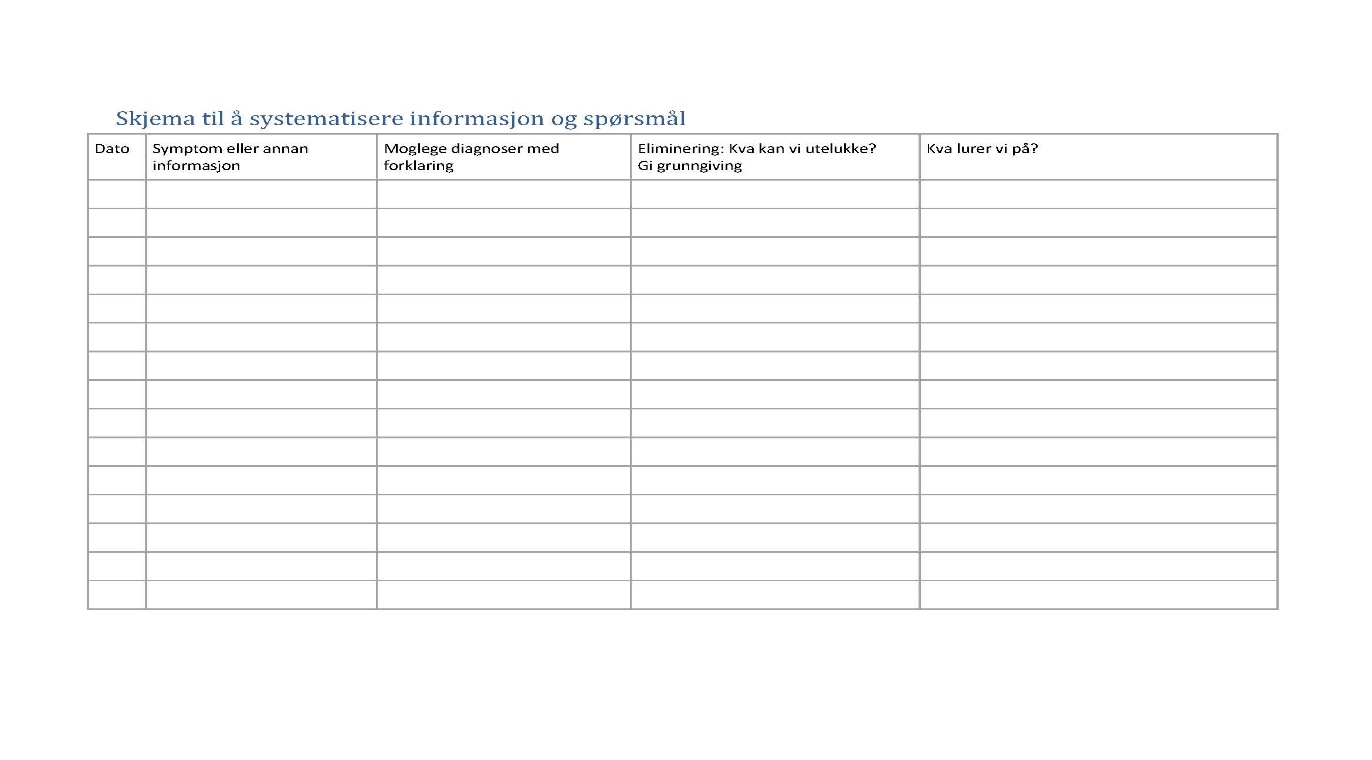 Økt 2
Immunsystemet
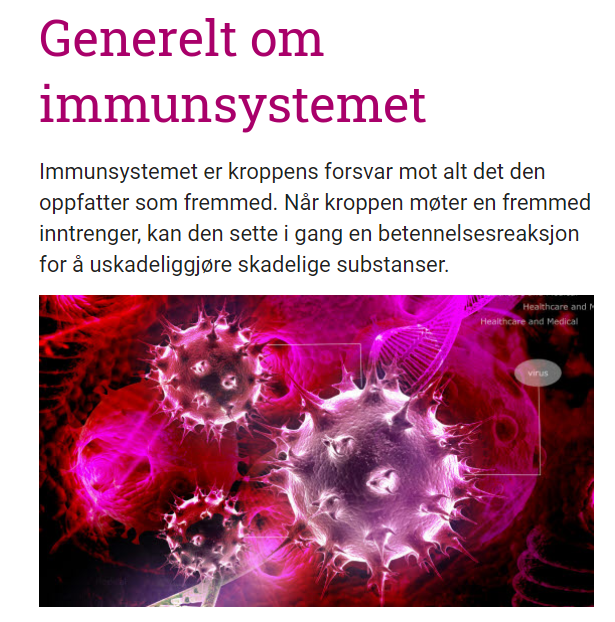 Les artikkelen om immunsystemet på nhi.no og skriv ei setning som du meiner beskriv kva immunsystemet er.
Gå inn på Menti.com, logg deg inn med koden XXXX, og skriv inn setninga du laga.
menti.com
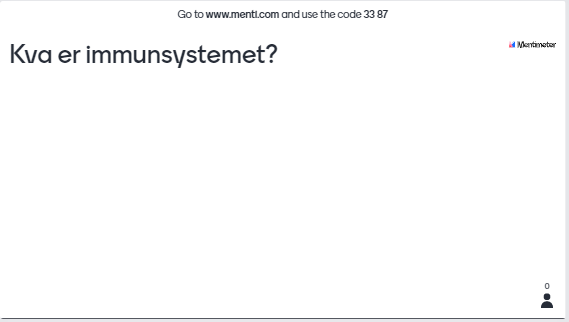 Immunsystemet
Kroppens eige forsvarsverk går til motangrep når kroppen blir angripe av uønska mikroorganismar.
Det består av ulike vevstypar, organ, protein, bakteriar og celler.
Det beskytter kroppen mot uønska inntrengarar.
Det skil mellom kroppens eigne celler og mikrobar utenfrå.
Feber er ein del av immunsystemet og bidrar til at kroppen betre bekjempar uønska mikroorganismar.
Når immunsystemet ikkje fungerer som det skal, kan det gi plagar som for eksempel allergi. Kroppen oppfattar eit ufarleg stoff som farleg, og går til angrep mot «inntrengaren».
Kroppens normalflora
Omtrent 2 % av kroppsvekta vår består av bakteriar og dannar normalfloraen vår.
Normalfloraen består av over 10 000 forskjellige artar.
Normalfloraen bidrar til å fordøye maten, hindre sjukdomsbakteriar i å trenge inn i kroppen, og lagar essensielle næringsstoff og vitamin.
Jakta på bakteriane
Merk petriskåla med namn og dato. 
Løft av lokket og trykk handa di ned i agarløysninga. 
Sett lokket raskt på og fest det med tape. 
Sett petriskåla i varmeskap på ca. 30 gradar i 1–2 dagar.
Bakteriar og virus, sorteringsoppgåve
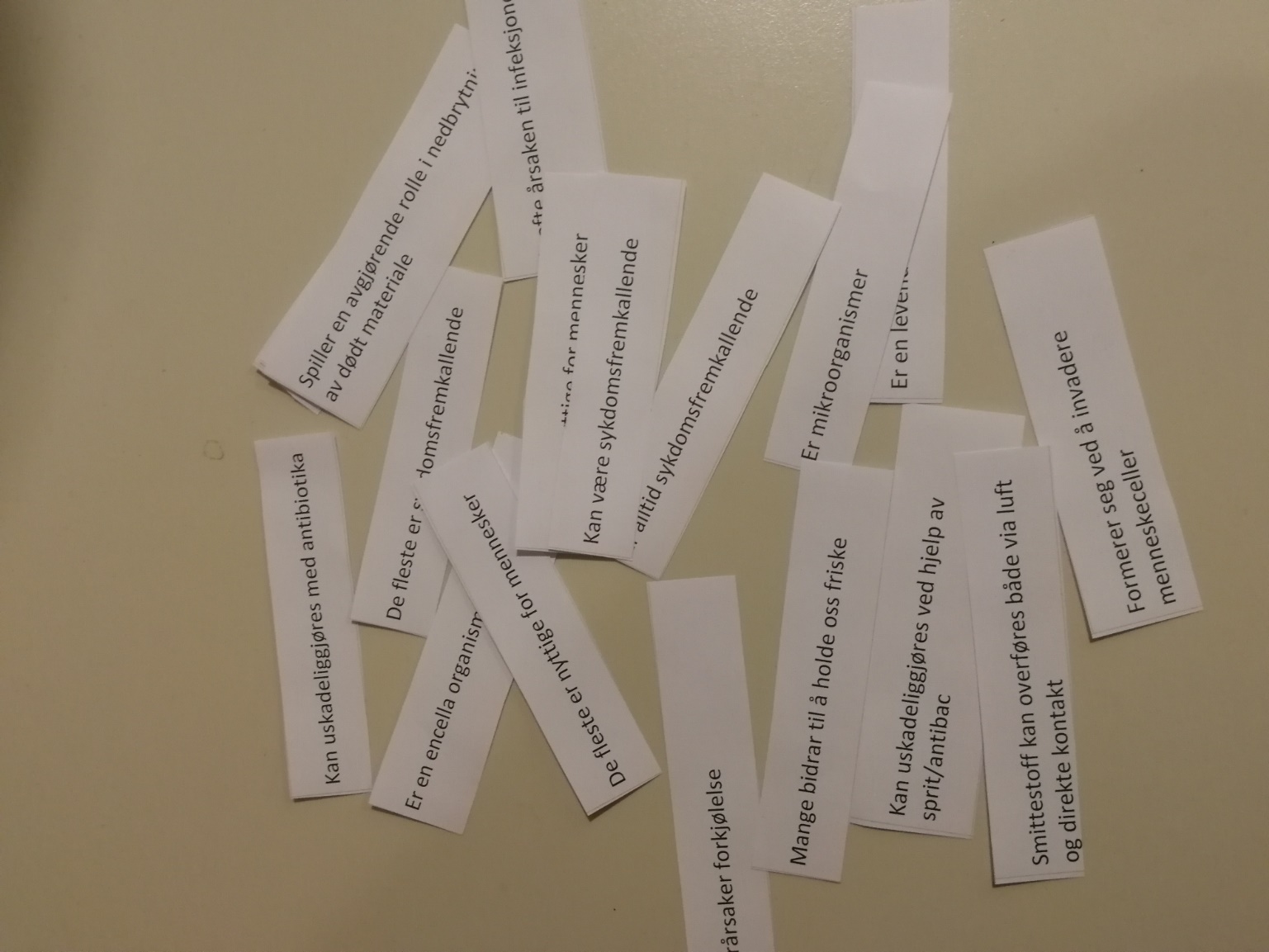 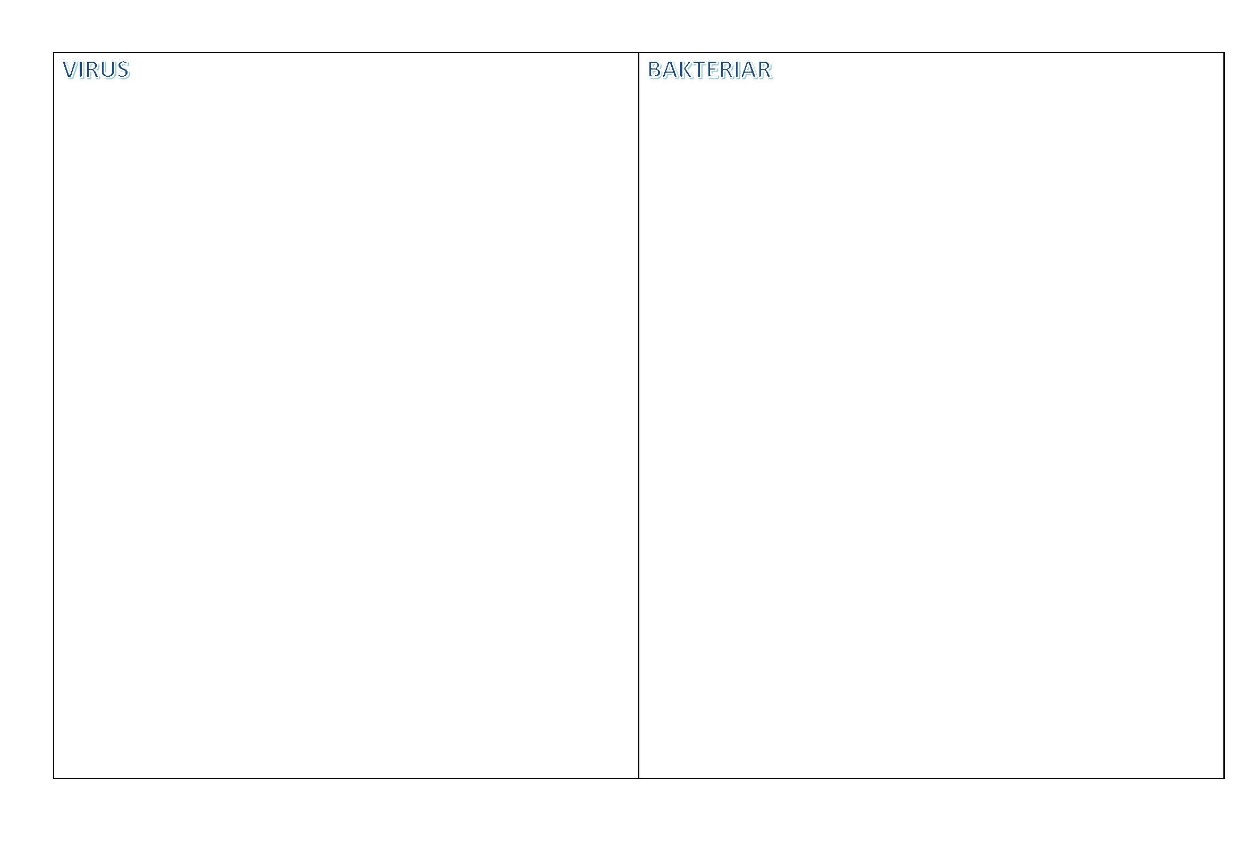 Samanlikne virus og bakteriar
Bruk informasjon frå nhi.no og forskning.no og eventuelt andre kjelder, og vurder om de vil endre sorteringa de gjorde.
Suppler gjerne med fleire opplysningar. 

https://nhi.no/kroppen-var/sykdomsprosesser/infeksjoner/    
https://forskning.no/bakterier/2016/08/bakterier-pa-godt-og-vondt
Bakteriar
Omtrent 2 % av kroppsvekta vår består av bakteriar.
Bakteriane er levande og formeirar seg ved celledeling.
Bakteriane kan bli grupperte etter namn på utsjånad, for eksempel kokkar og stavar.
Dei fleste bakteriane er harmlause eller til og med nyttige for oss.
Ulike bakteriar bidrar til å fordøye maten, hindre sjukdomsbakteriar i å trenge inn i kroppen og lagar essensielle næringsstoff og vitamin.
Nokre bakteriar er skadelege for oss og kan forårsake infeksjonar.
Nokre vanlege bakteriesjukdommar er blant andre urinvegsinfeksjonar, hudinfeksjonar, hals- og lungebetennelse, sårinfeksjonar, tarminfeksjonar og gonoré.
Dei fleste sjukdomsframkallande bakteriane kan bli uskadeleggjorde ved hjelp av antibiotika.
Virus
Eit virus kan verken ta til seg næring eller formeire seg, og det har heller ikkje stoffskifte utan å invadere og ta kontroll over ei vertscelle.
Viruset brukar cellematerialet i vertscella til å lage kopiar av seg sjølv.
Virus har evne til å snylte på alle typar liv.
Mange virus, men ikkje alle, er sjukdomsframkallande. 
Vanlege virussjukdommar er forkjøling, influensa, munnsår (herpes), raude hundar, meslingar, vasskoppar og helveteseld.
Dei fleste virussjukdommane blir lækt av seg sjølve, men nokre kan kurerast med medikament.
Økt 3
Illustrasjon: Otis Historical Archives Nat'l Museum of Health & Medicine, CC BY 2.0
Tyfoid-Mary
Les historia om Mary Mallon (også kalla tyfoid-Mary).
Leseoppdrag:
Beskriv smittekjeda frå smittekjelda til personen som blir sjuk. Teikn, skriv eller forklar.
Kva kunne vore gjort for å hindre smitta av Salmonella Typhi og utbrot av sjukdommen tyfus?
Illustrasjon: Otis Historical Archives Nat'l Museum of Health & Medicine, CC BY 2.0
Smittekjedeforsøk
Smittekjede – diskusjonsoppgåver
I smittekjedeforsøket hadde éin person fått utdelt «smittestoff».
Kor mange hadde fått smitta når alle hadde helst på tre personar?
Kor mange kunne teoretisk ha blitt smitta dersom det hadde vore tre helserunder til?
Studer bakterieprøva
Studer resultatet av bakterieprøvene:
Kor mange ulike typar koloniar kan du sjå?
Beskriv forskjellen på dei ulike koloniane
Samanlikn resultatet av di prøve med dei andre i legeteamet ditt. 
Vel ut ein koloni du dyrkar vidare på. Vel gjerne ein som ligg for seg sjølv, da er det størst sannsyn for at kolonien er rein:
Plukk opp ein bakteriekoloni frå agarskåla med ei podenål 
Rør ut kolonien i eit eppendorfrøyr med destillert vatn 
Bruk podenåla til å stryke løysninga over agarskåla
Melding frå laboratoriet:
Resultatet frå CRP tyder på at pasienten har ein bakterieinfeksjon. 
Neste skritt: Dyrke bakterien vidare for gramfargetesting som kan avsløre kva slags bakterie det er som forårsakar plagane.
Bakteriar
Vi kan dele bakteriar inn i to hovedgrupper: gram-positive (G+) og gram-negative (G-). 
Ved å bruke gramfarging, kan vi sjå om bakteriane er gram-positive eller gram-negative.
Behandling av bakterielle sjukdommar
Det er viktig å finne ut kva slags bakteriar som forårsakar sjukdom, da kan behandlinga bli tilpassa best mogleg. 
Smalspektra antibiotika er berekna på nokre få bakterietypar og passar fint dersom ein veit kva for bakterier det er som forårsakar sjukdommen. 
Breispektrae antibiotika angrip gram-positive og gram-negative bakteriar meir likt og er effektive mot mange ulike bakteriar. Ulempa med breispektra antibiotika er at dei også drep bakteriar som er nyttige for oss, som for eksempel bakteriar i tarmsystemet. Omfattande bruk av breispektra antibiotika aukar også risikoen for resistens.
Økt 4
Gramfarging
ein viktig metode i medisinsk bakteriologi 
brukast til å få meir informasjon om bakteriane slik at behandlinga kan bli mest mogleg treffsikker
skil mellom gram-negative (G-) og gram-positive (G+) bakteriar
gram-negative bakteriar ser raudfarga ut ved gramfarging fordi celleveggen består av fleire lag og tar ikkje så lett til seg farge
gram-positive bakteriar ser blåfarga ut ved gramfarging på grunn av at dei har ein cellevegg som lett tar til seg farge
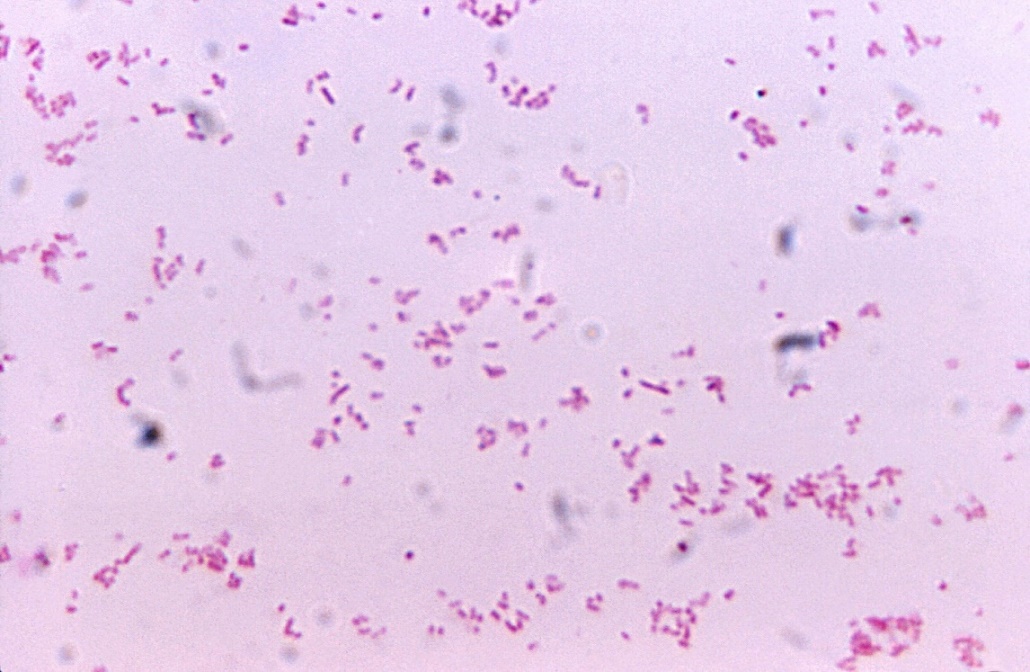 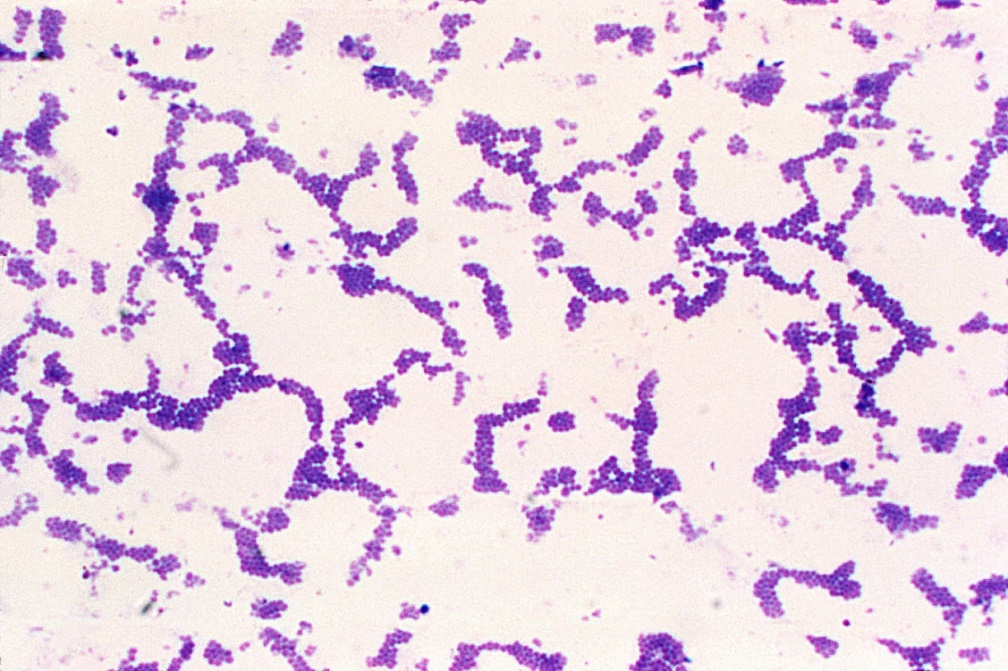 To hovudgrupper bakteriar
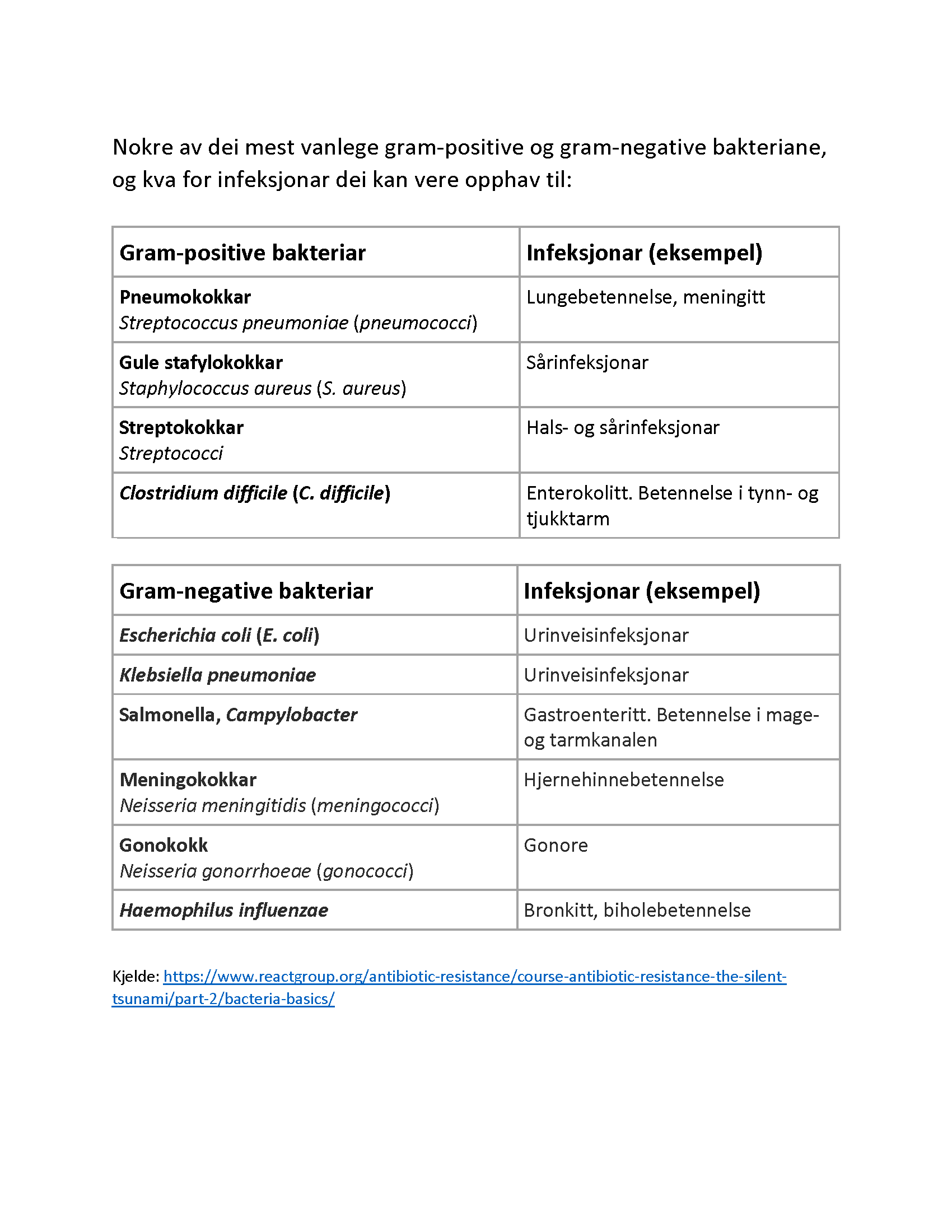 Nokre av dei mest vanlege G+- og G--bakterier, og kva for sjukdommar dei kan føre til:
Melding frå laboratoriet:
Det er funne gram-positive bakteriar i prøvene frå pasienten.
Økt 5
Pasienten har ringt inn ei melding på telefonsvararen:
«Hei, det er Greta Garberg som ringer. I dag las eg i avisa om noko som heiter multiresistente bakteriar, at dei var kjempefarlege og vanskelege å bli frisk av. Eg blei så bekymra, fordi eg lurar på om det er ein multiresistent bakterie eg har fått. For to månadar sidan var eg i Hellas, og da hadde eg ein urinvegsinfeksjon. Men han gjekk heldigvis ganske raskt over fordi eg fekk kjøpt antibiotika på apoteket. Eg hugsar ikkje kva slags antibiotika dette var, men han skulle passe til mange ulike infeksjonar.»
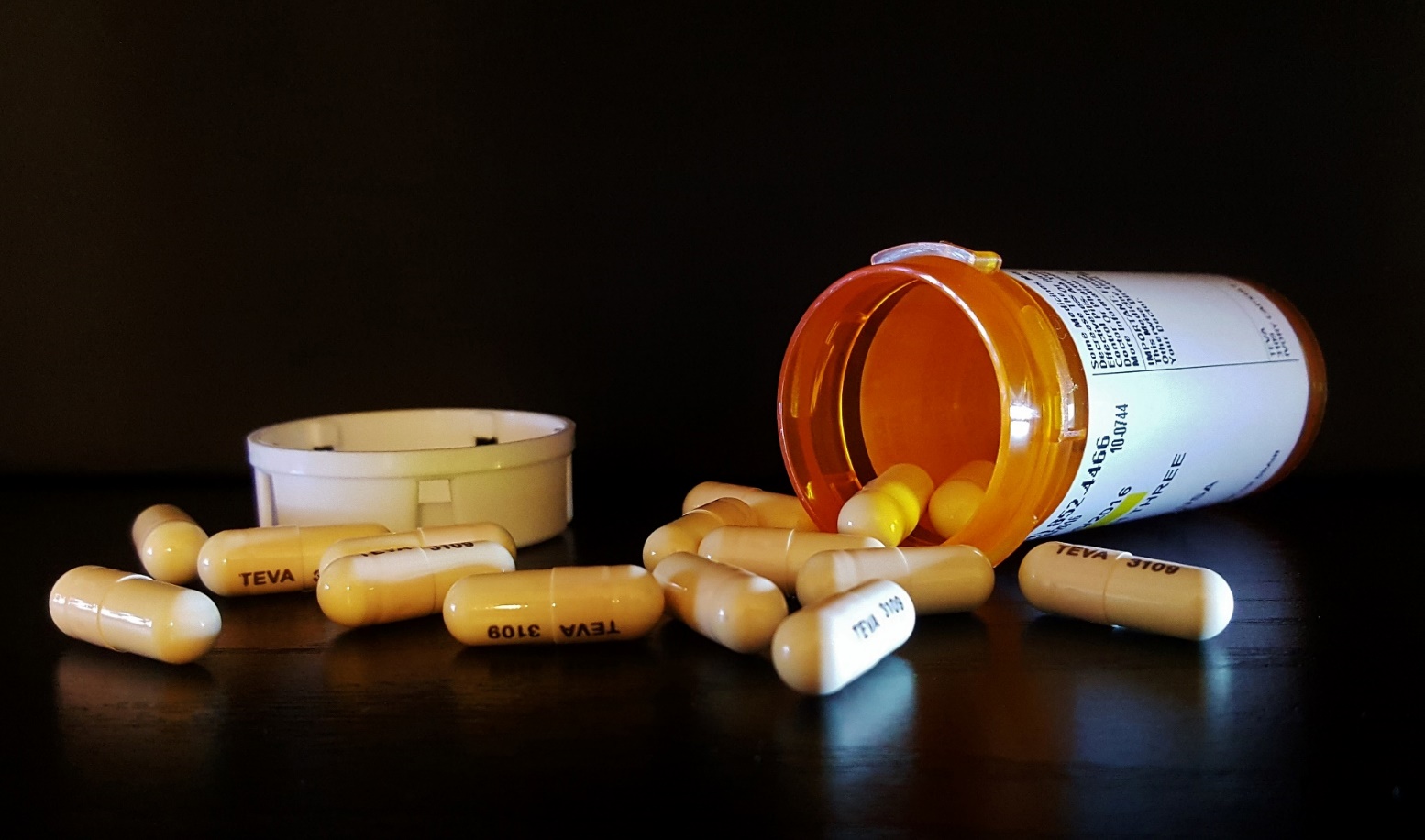 Antibiotikaresistente bakteriar
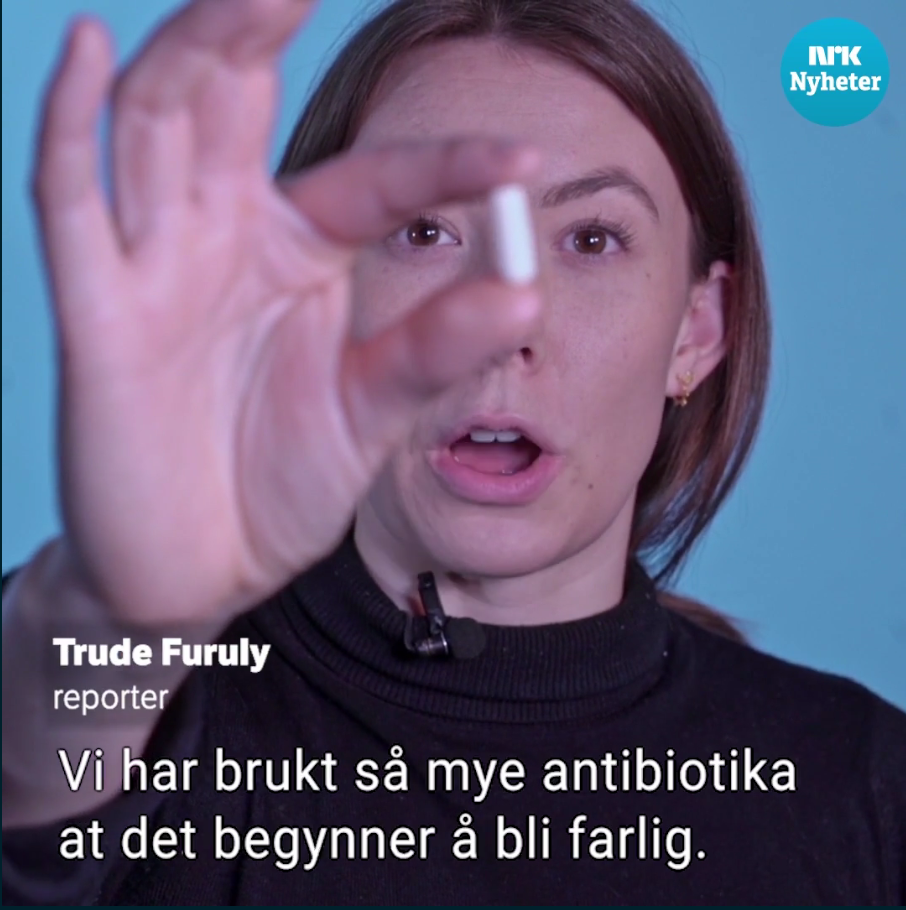 Sjå filmen frå NRK nyheiter.
Leseoppdrag: 
Kva kan ein gjere for å unngå antibiotikaresistente bakteriar?
Antibiotikaresistente bakteriar
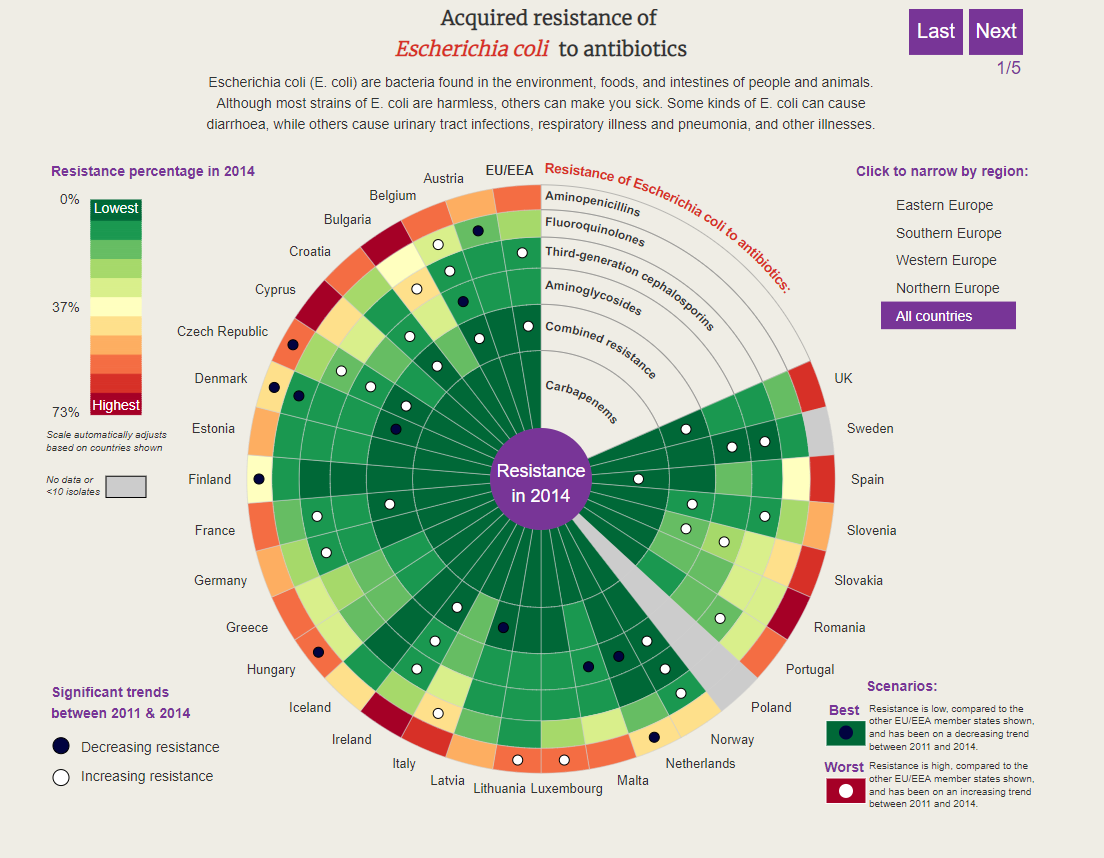 På denne animasjonen av antibiotikaresistens i Europa kan vi samanlikne dei ulike landas prosentandel av resistens for ulike typar bakteriar: https://s3-eu-west-1.amazonaws.com/nesta-data/amr/index.html 
Vel bakterien Escherichia coli (1)
Vel alle land
Studer fargekodane på antibiotikatypen Aminopenicillins (den ytste ringen) for Noreg og Italia
Antibiotikaresistente bakteriar
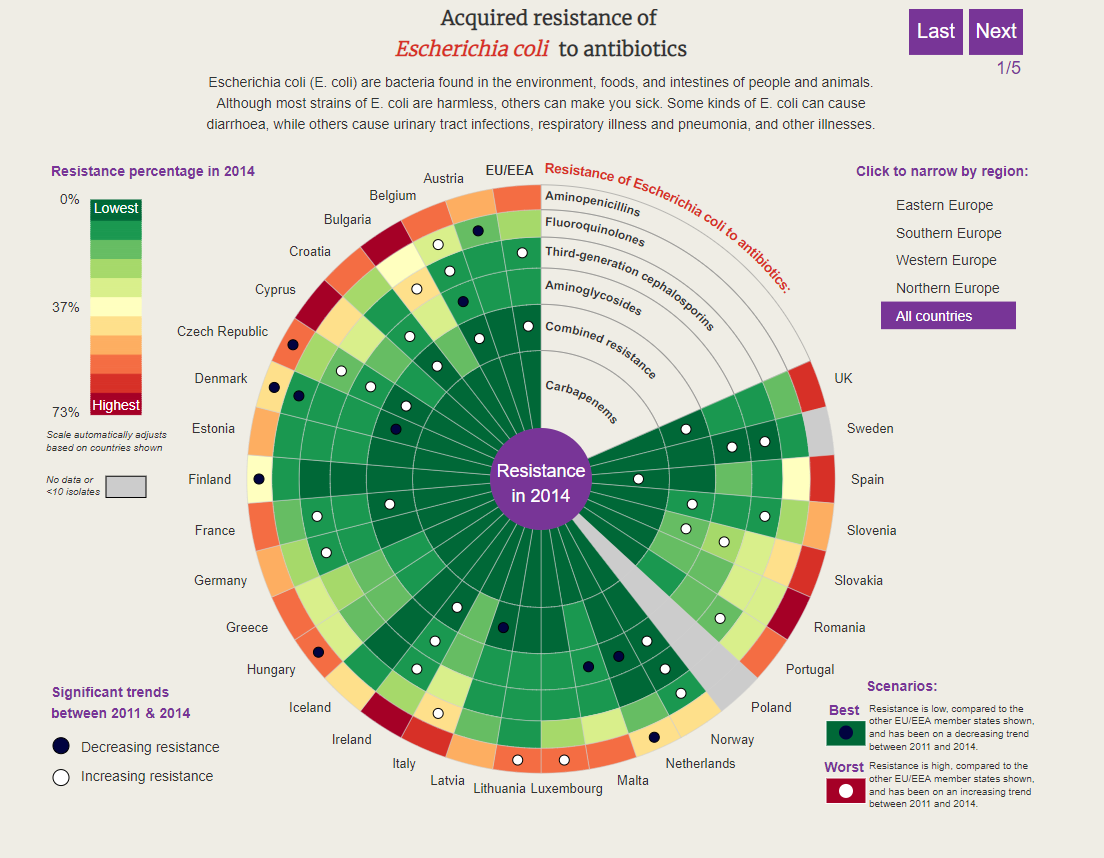 Studer fargekodane på antibiotikatypen Aminopenicillins for Noreg og Italia
Kor stor prosentandel har resistens mot antibiotikaen Aminopenicillins i Noreg og Italia?
Er andelen aukande eller minkande?
Kvifor trur de at forskjellane er så store?
NHI – E. coli, førebygging
Antibiotikaresistente bakteriar
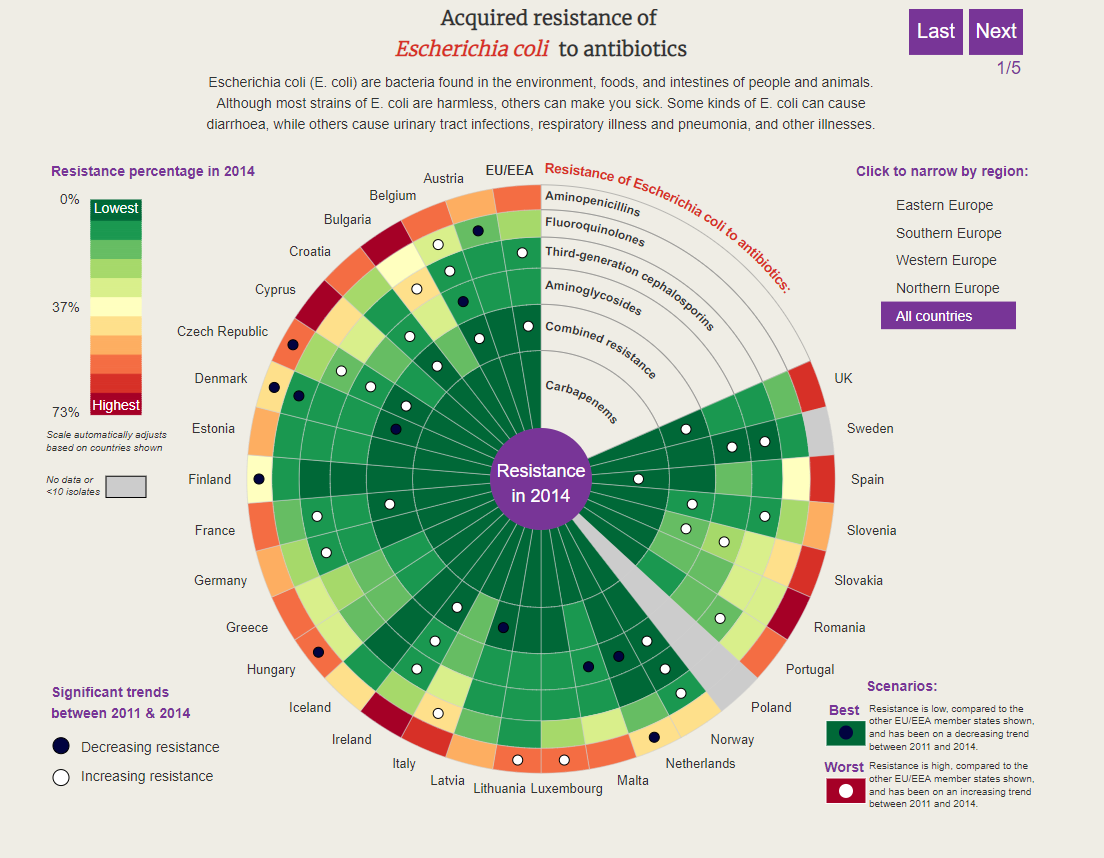 Vel eit anna land du vil samanlikne Noreg med, og ein bakterietype (det er fem ulike å velje mellom)

Studer fargekodane og finn likheiter og forskjellar på Noreg og andre land.
Kva gjer Noreg riktig med hensyn på å hindre antibiotikaresistens?
Økt 6
Melding frå laboratoriet:
Pasientens prøve inneheld ikkje antibiotikaresistente bakteriar.

Førebu og gjennomfør møte med pasienten.
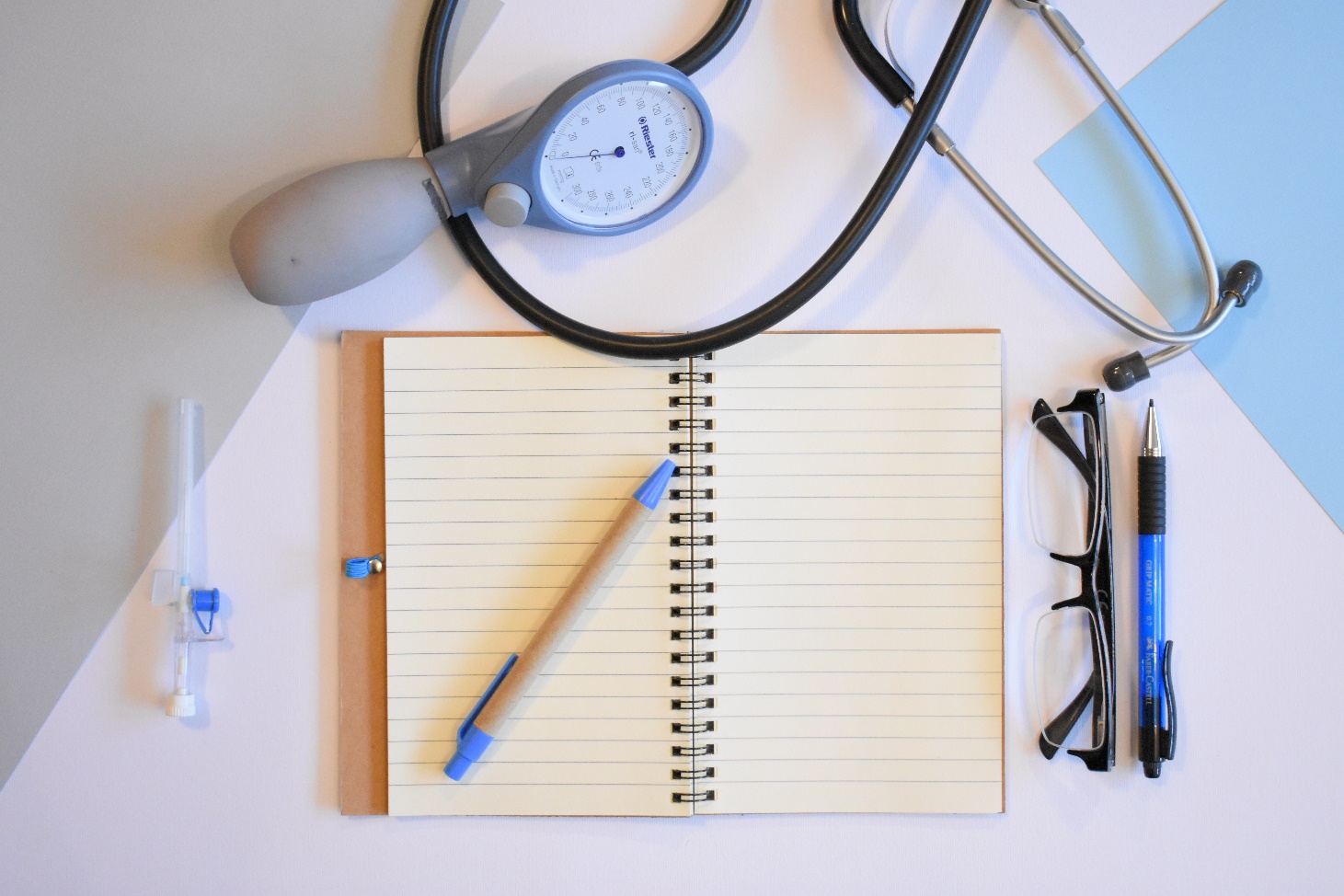 Litteraturliste/referansar
Jessica Lönn-Stensrud (2016). Bakterienes forunderlige verden. Oslo: Universitetsforlaget.
Norsk Helseinformatikk, www.nhi.no 
Folkehelseinstituttet, www.fhi.no  
NEL https://legehandboka.no/handboken/kliniske-kapitler/infeksjoner/pasientinformasjon/om-infeksjoner/immunsystemet/
https://www.mn.uio.no/ibv/tjenester/kunnskap/plantefys/leksikon/g/gramfa.html